Food and Nutrition Services
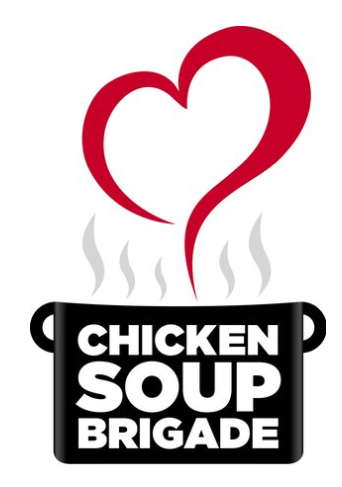 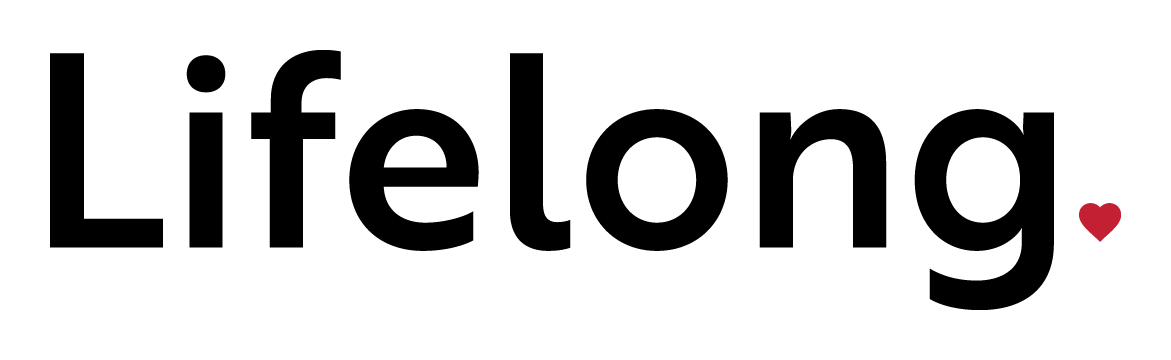 Overview
Who we are 
What we do 
Who we serve 
How to refer
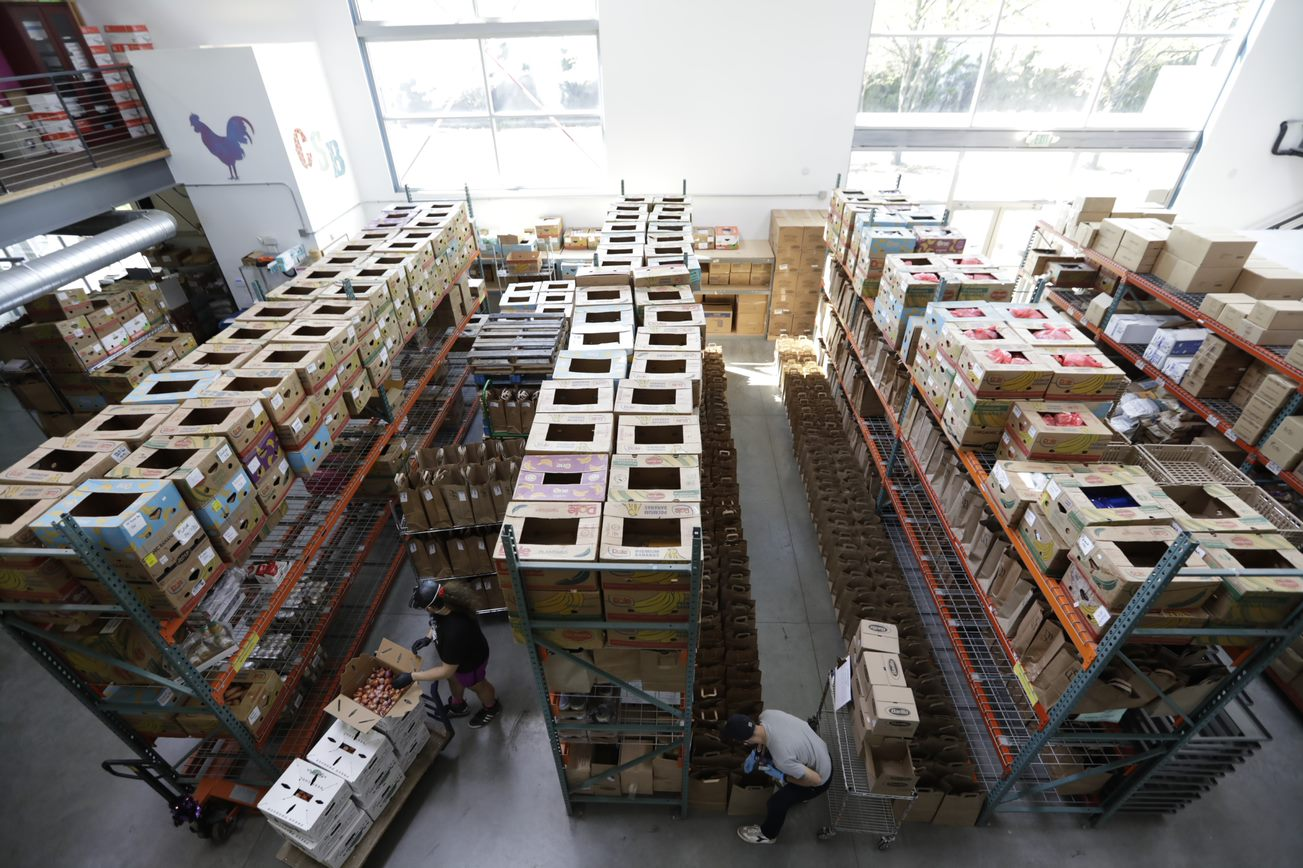 Our Mission
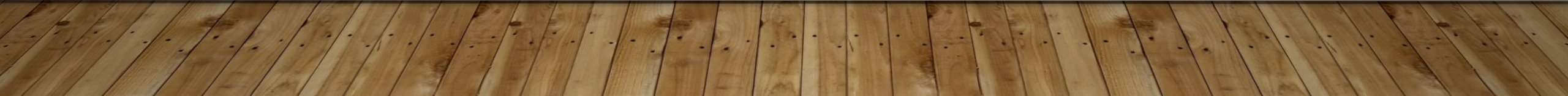 WHAT WE DO
Chicken Soup Brigade works to improve the nutritional health of adults and families living with chronic health conditions.
We believe Food is Medicine and has the power to reduce symptoms of many illnesses. Food is a tool of prevention.
We prioritize services for those facing illness and injustice in order to improve their overall well-being and their health outcomes.
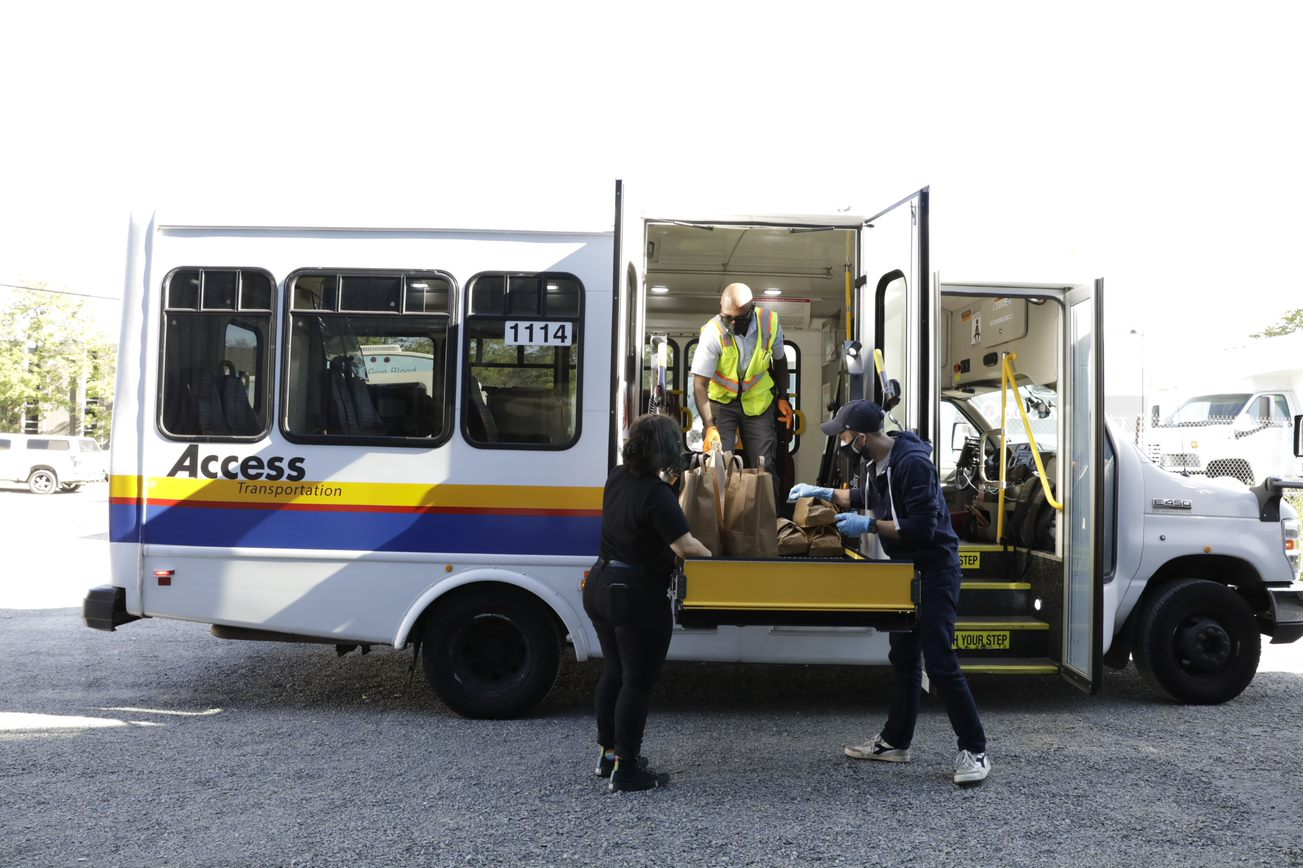 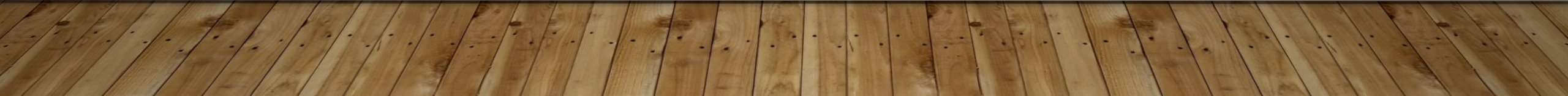 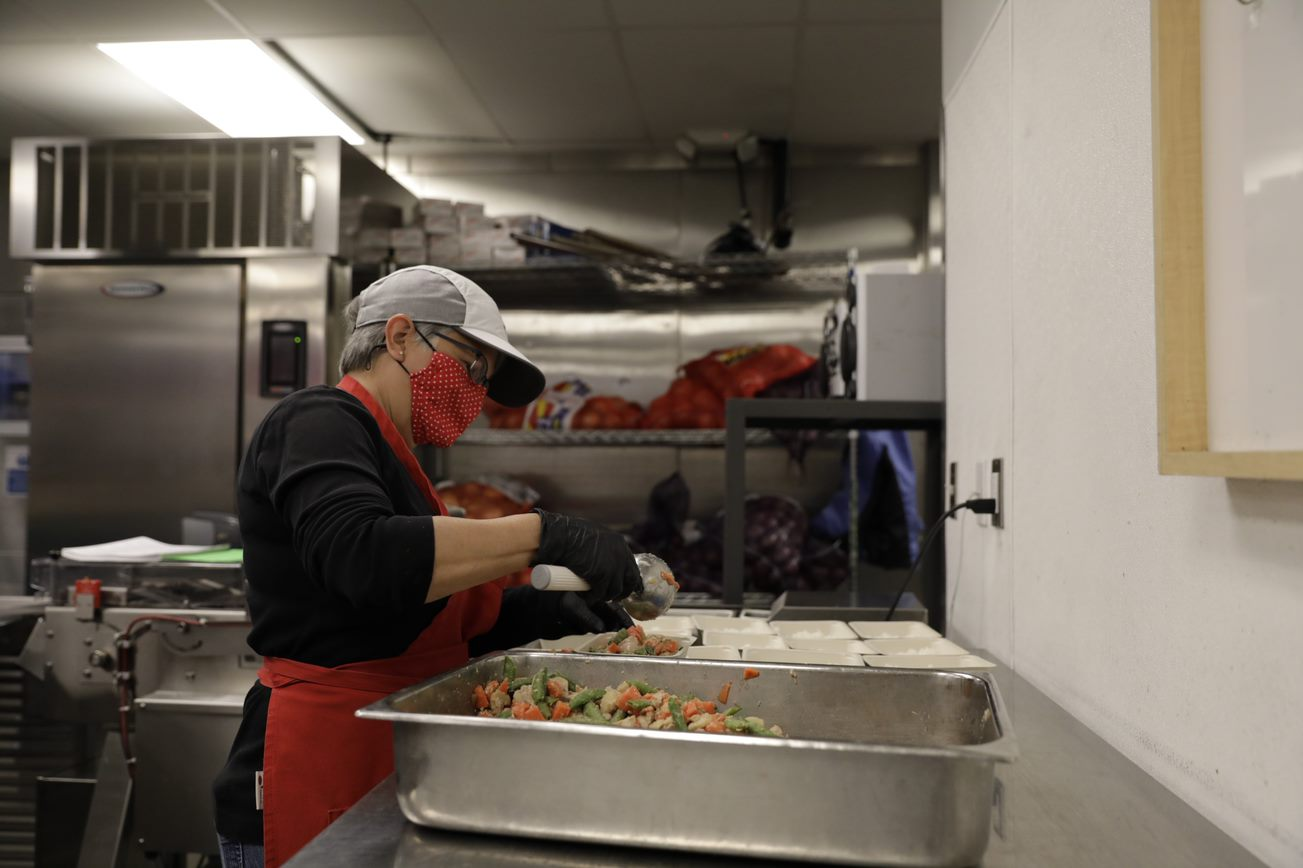 OUR SERVICES
Home Delivered Meals
Made in-house, from scratch, using whole food ingredients
Frozen and delivered to client’s homes
We offer 7 or 14 meals per week
Follow nutrition guidelines established by the American Heart Association and the American Diabetes Association 
11 specialized meal types: Healthy Standard, Easy Digestion, No Gluten/No Dairy, Vegetarian, Dialysis Care, No Pork/No Beef, No Fish, No Nuts. All meals available soft.
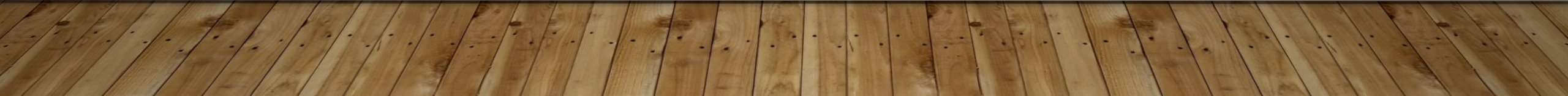 OUR SERVICES
Groceries
Bags of groceries have enough food from each food group to make 7 nutritious meals
Follow nutrition guidelines established by the American Heart Association and the American Diabetes Association 
Our Grocery Bag Options: Healthy Standard, Low Cook, API, Latinx, East African
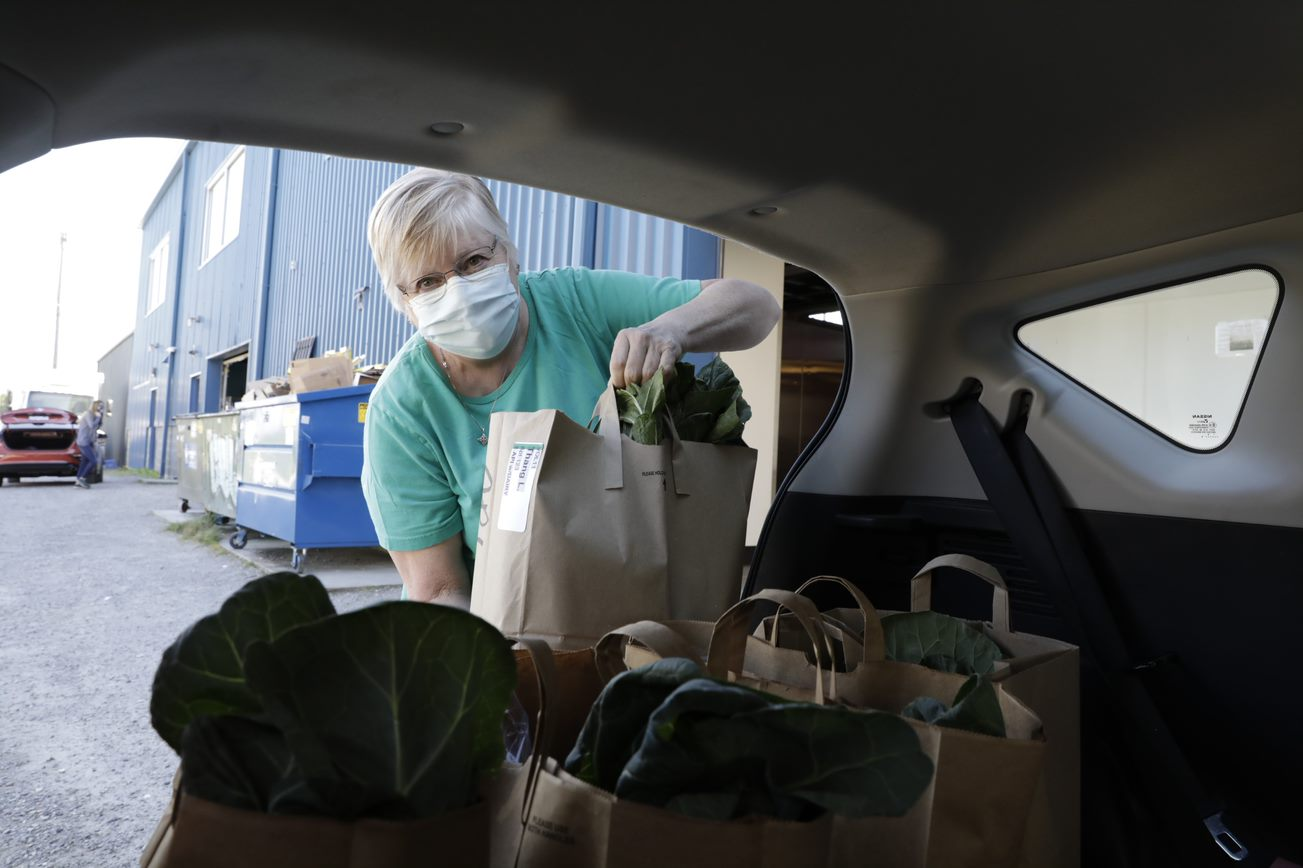 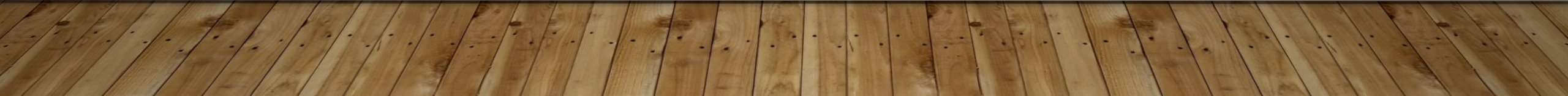 OUR SERVICES
Nutrition Counseling
Team of RDNs who provide MNT using client centered strategies, thorough assessment of nutritional health and dietary needs; use motivational interviewing techniques
RDN team supports clients through education and guidance on practical cooking skills, how to choose the best foods to support their health condition
OUR SERVICES
Nutrition Classes
Community Nutritionist provides virtual classes in collaboration with partner agencies
Classes include cooking skills and nutrition education
Participants receive a bag of groceries with recipe ingredients each week
OUR SERVICES
Home Essential Kits
Include home cleaning supplies, hygiene, safety and sanitation products
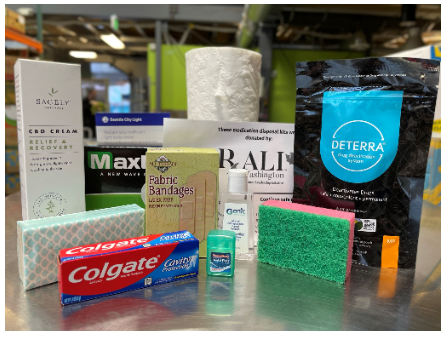 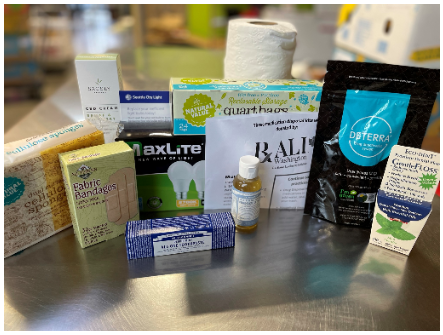 What makes us unique?
All of our programs are free of charge 
Medically tailored meals 
Culturally specific groceries and meals 
Meals for caretakers
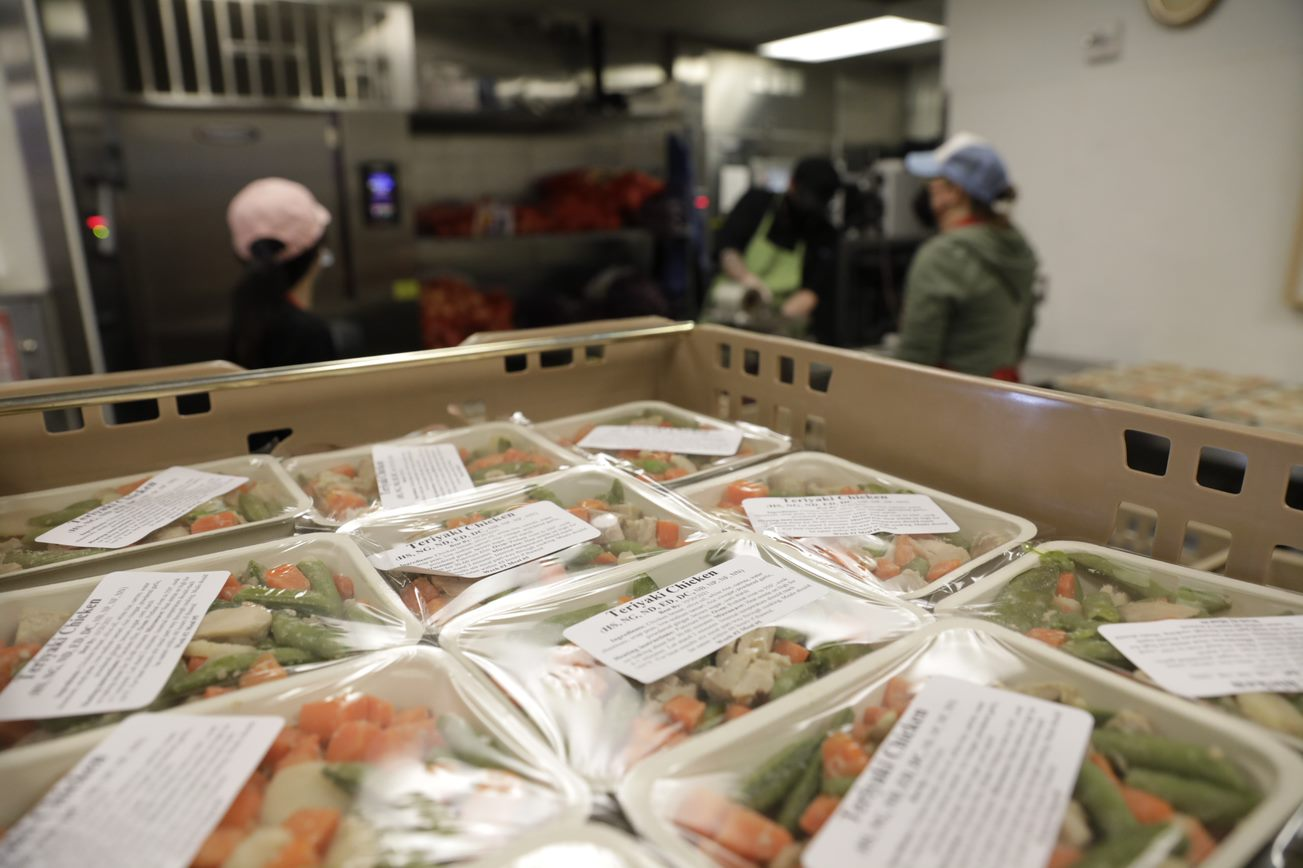 Eligibility Criteria
Over 18 
Living in King, Snohomish, or Island County 
Homebound 
Monthly income less than 200% of the FPL
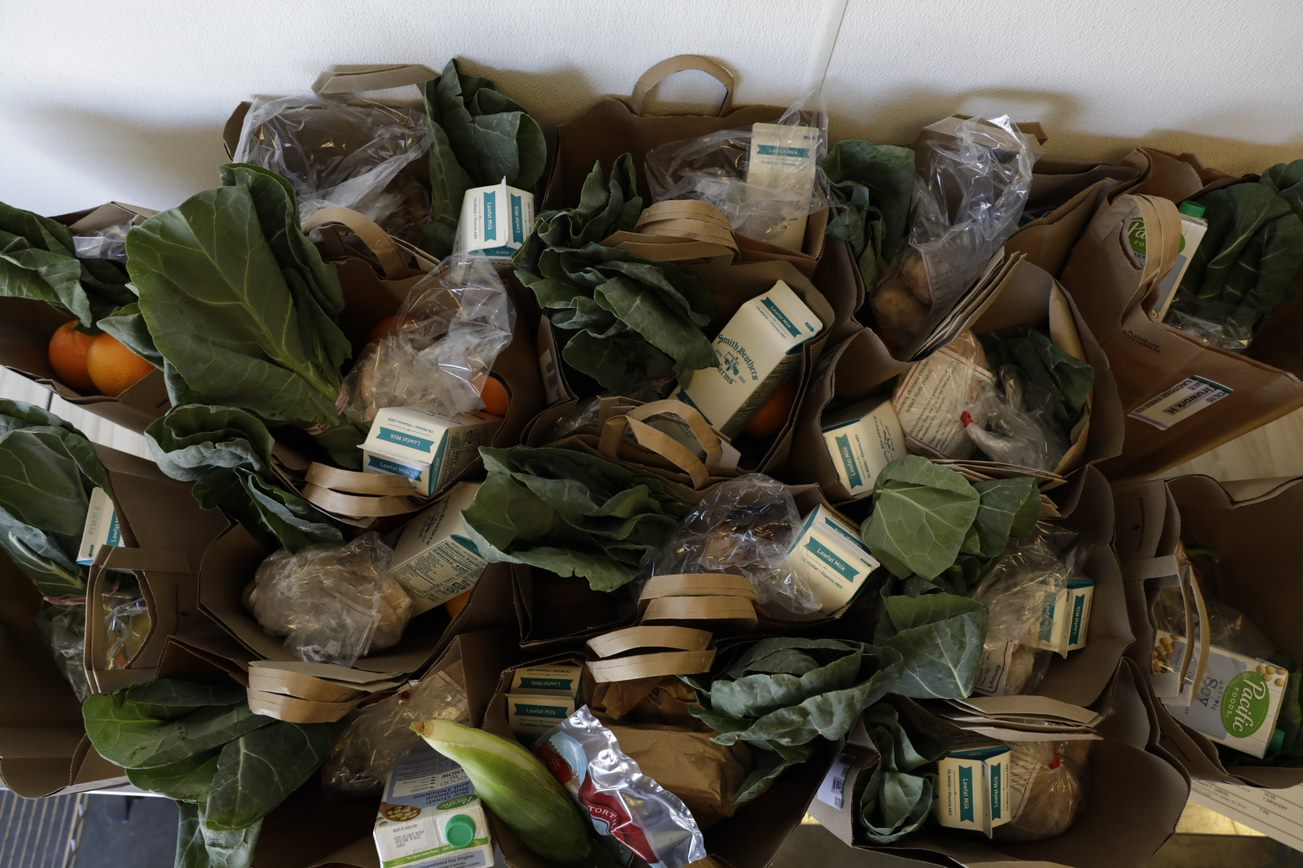 What is the process?
How to reach us
Client Services Phone Line: 206-957-1686
Client Services Email: foodservices@lifelong.org
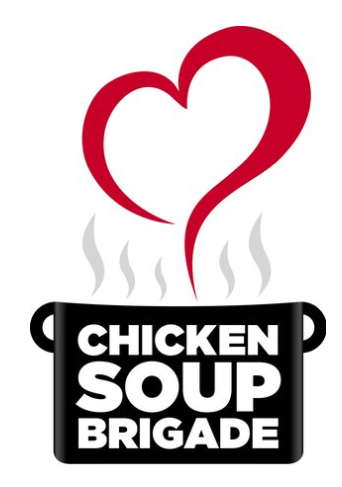 OUR COVID-19 Response
We are currently taking every precaution to keep our staff, volunteers and clients as safe as possible, while continuing to provide the vitally important food and nutrition services our communities need most

All intakes and assessments are being done telephonically for the time being

Our Capitol Hill Food and Nutrition Center has closed temporarily until we can re-open safely; all clients are now receiving home delivery
OUR COVID-19 Response
Our distribution policy has changed to a “No Contact” delivery; drivers are using hand sanitizer before and after each delivery, they are not entering client homes and staying 6 feet from clients upon delivery; all drivers must wear masks when making a delivery
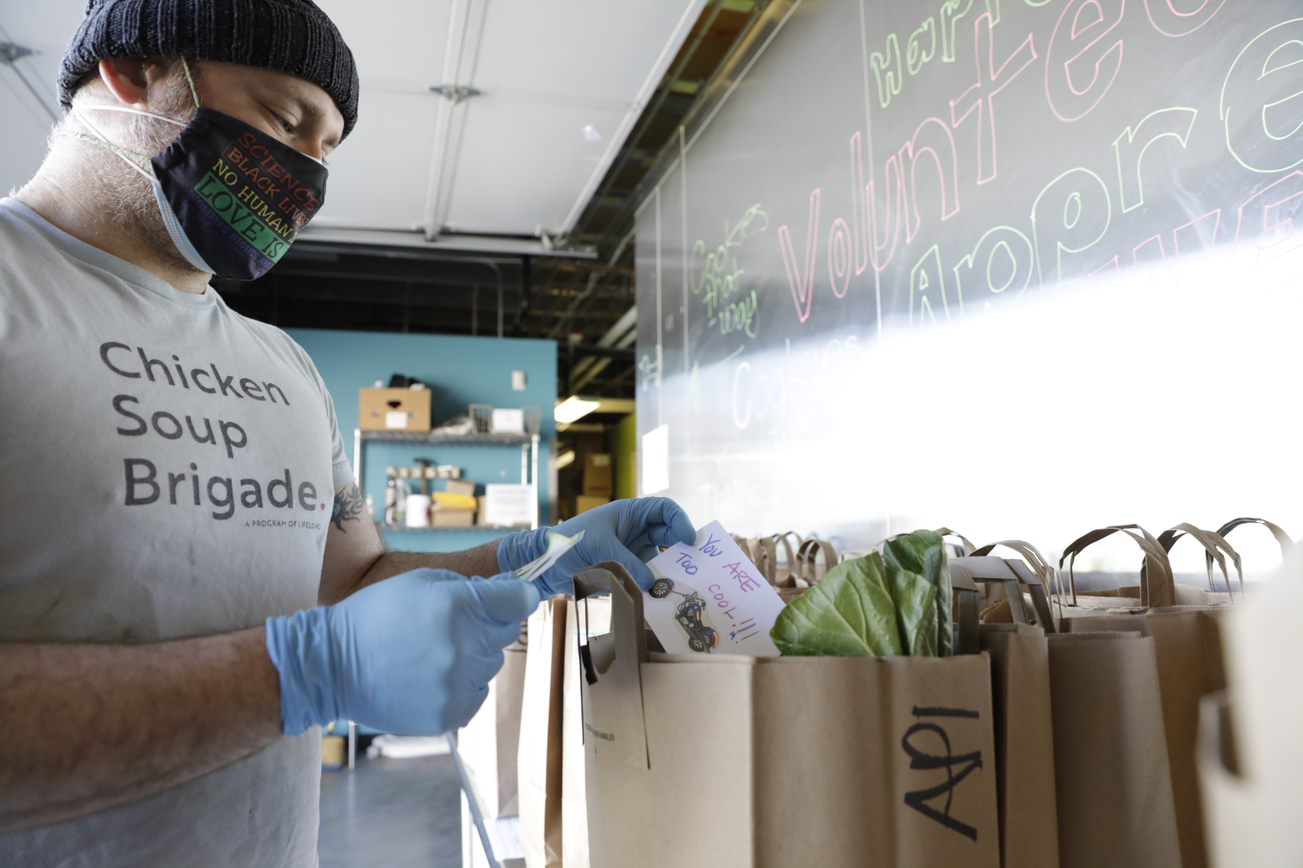 WE APPRECIATE your continued partnership!
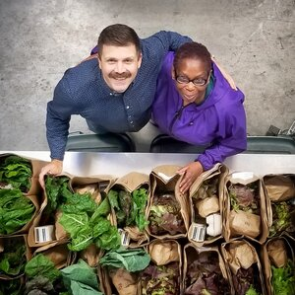 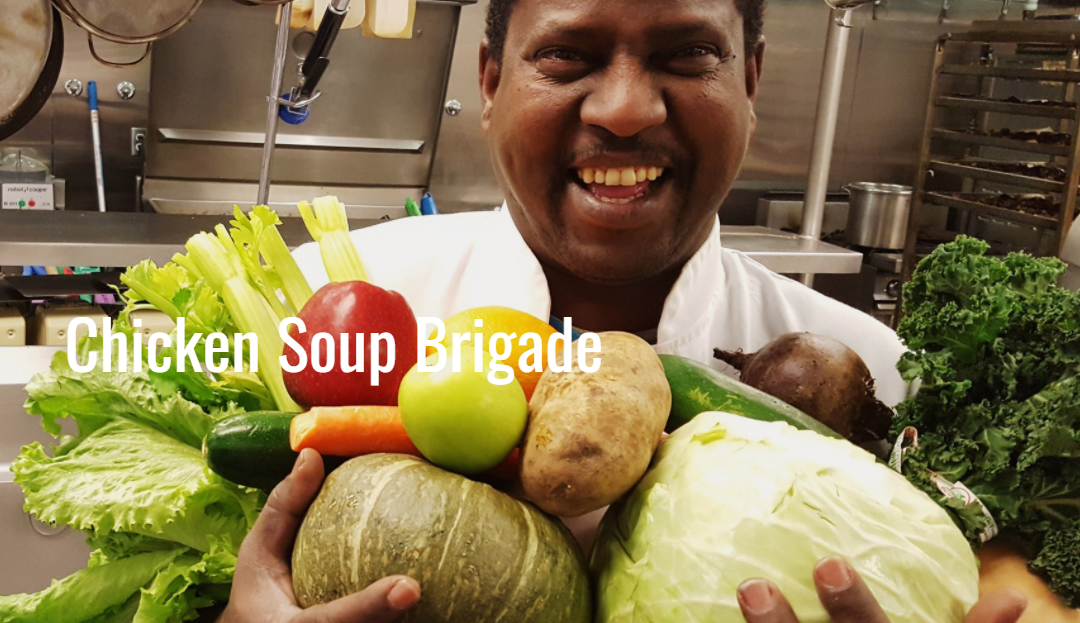 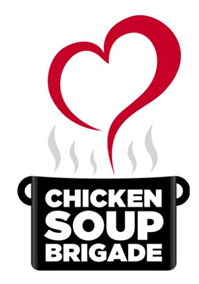 Thank you
Morgan Feder 
Client Services Supervisor
morganf@lifelong.org / 206-957-1686
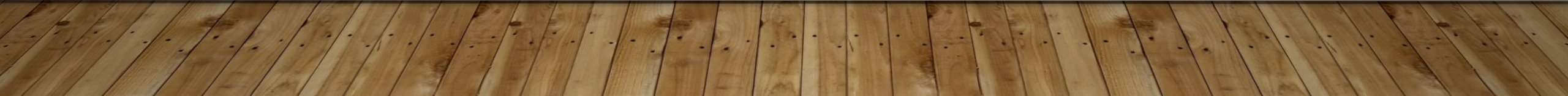 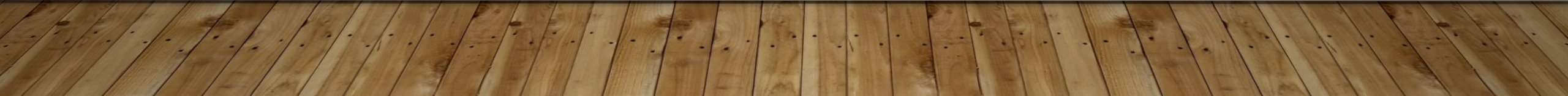